Poriadok
Služieb Božích
Služby Božie
sú stretávaním sa pri Božom slove, sviatostiach, modlitbách...
Čo sú to bohoslužby?
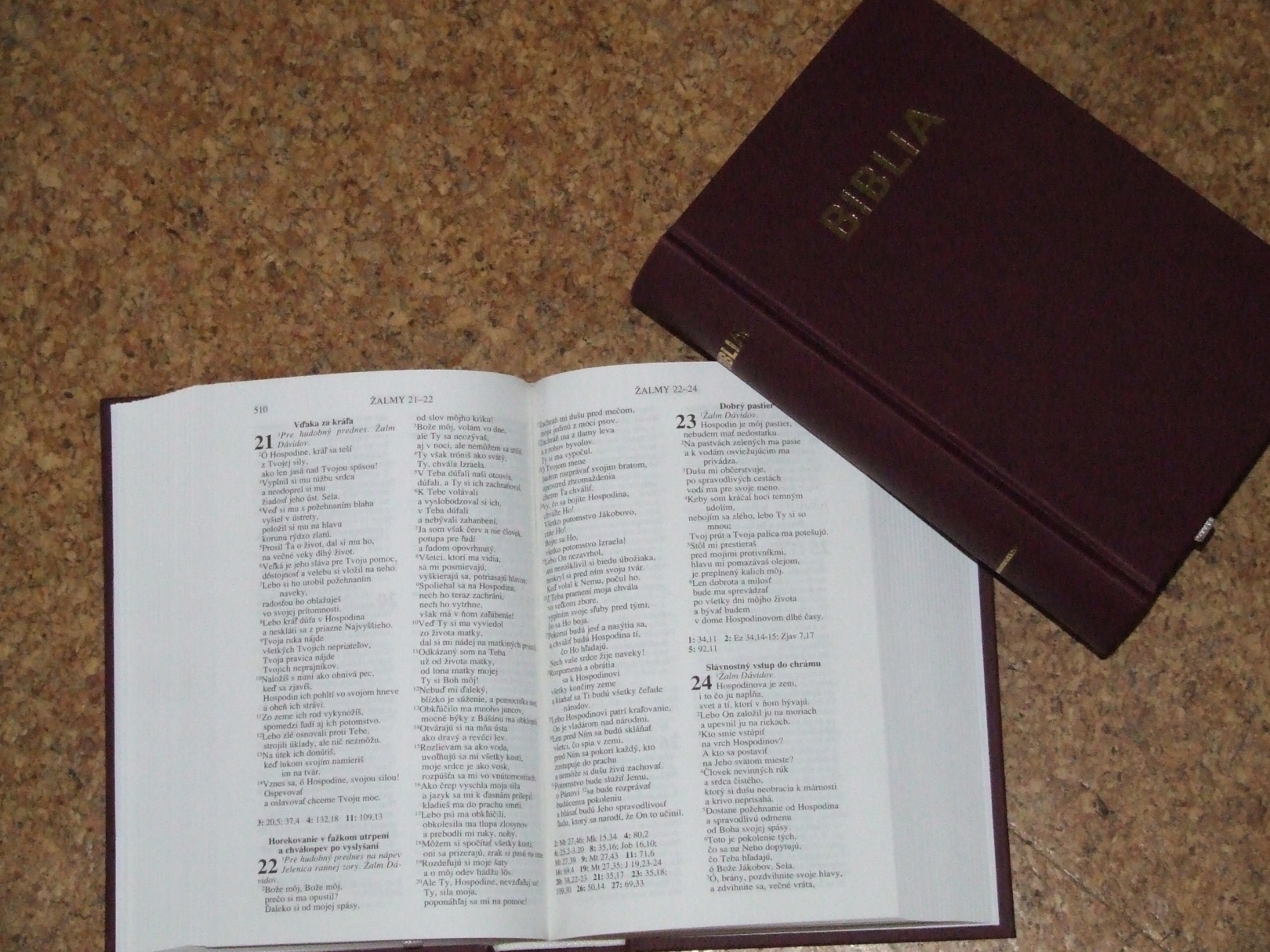 „Boh“ a „služba“
Slovom a darmi milosti
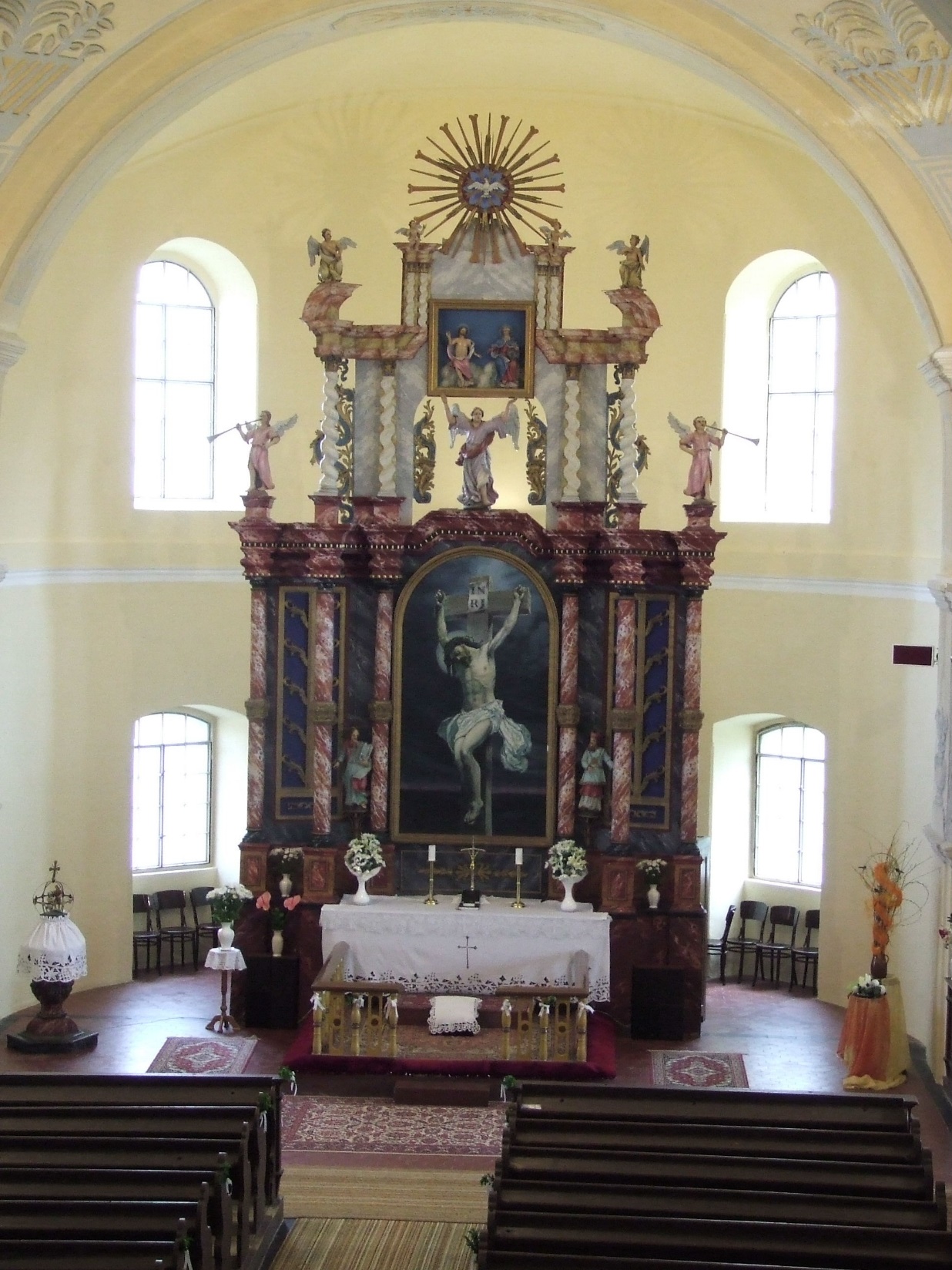 Čo je najdôležitejšie na SB?
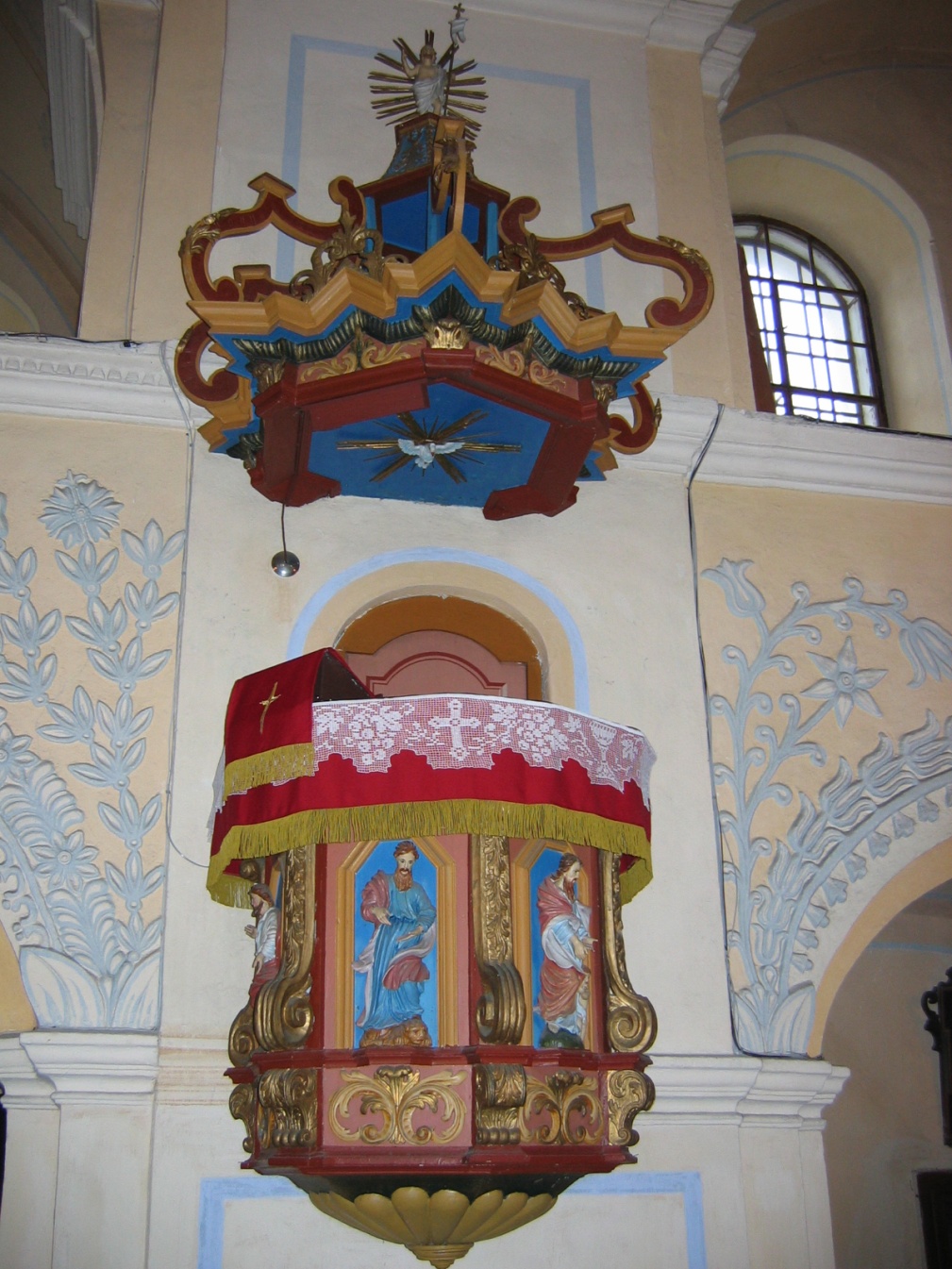 Kázeň (zvesť) slova Božieho
Sviatosti – Krst svätý a Večera Pánova
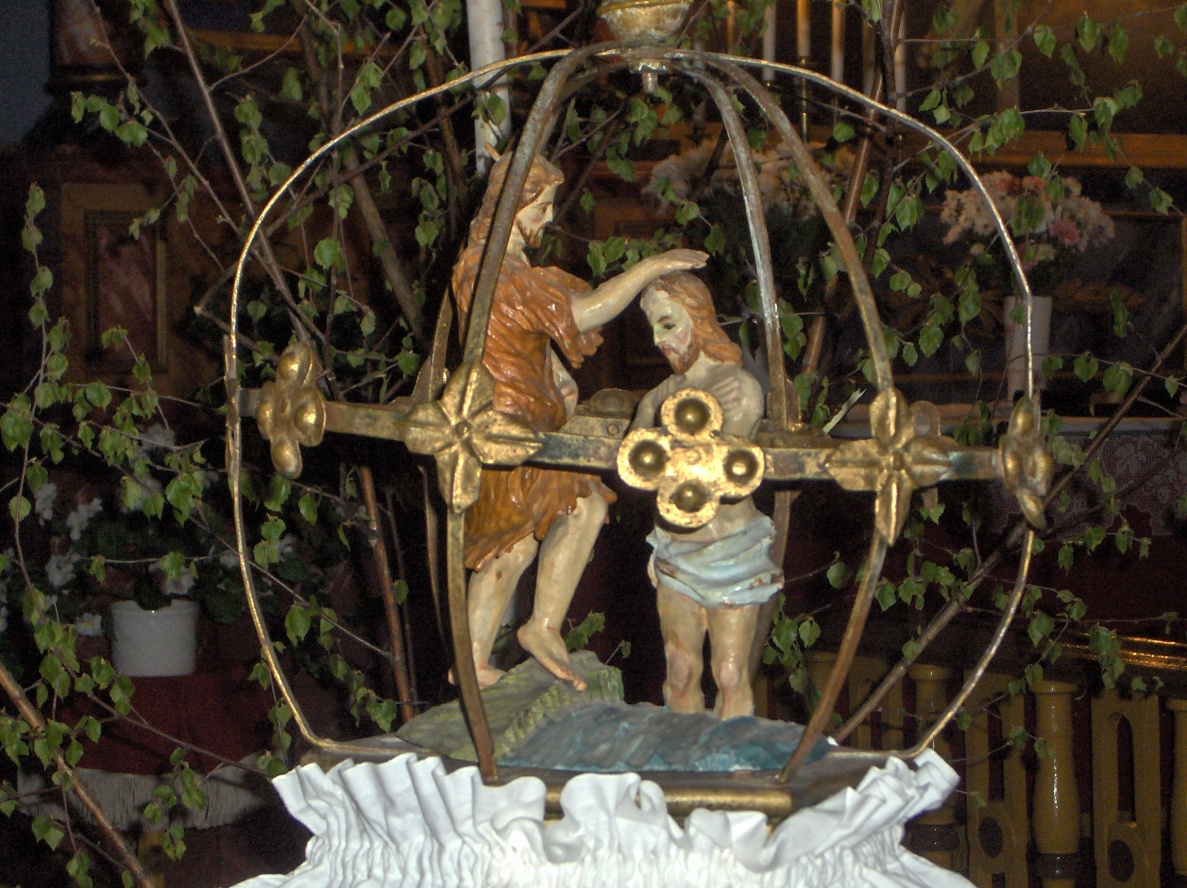 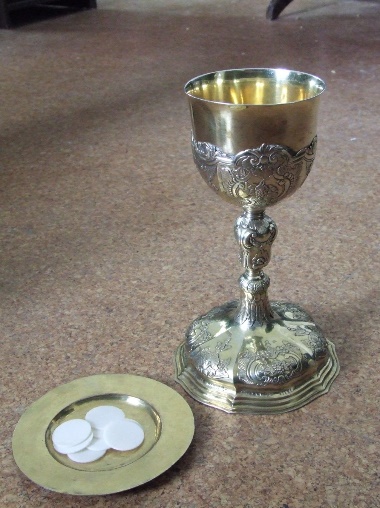 Poriadok SB SB bez VP
Oslovenie
Predspev – Introit
Konfiteor ak nenasleduje kyrie
Prvá pieseň – Kyrie
Sláva – Glória
Pozdrav – Salutácia
Kolekta – Spievaná modlitba
Biblický text
Druhá pieseň - Graduál
Poriadok SB SB bez VP
Evanjelium
Vyznanie viery ak tretia pieseň nie je Krédo 
Tretia pieseň – Krédo
Kázeň slova Božieho
Modlitba
Oznamy
Apoštolské požehnanie
Poriadok SB SB bez VP
Časť piesne
Antifóna 
Kolekta – záverečná modlitba
Áronovské požehnanie
Dospievanie piesne
Ukončenie s podaním rúk
Poriadok VP
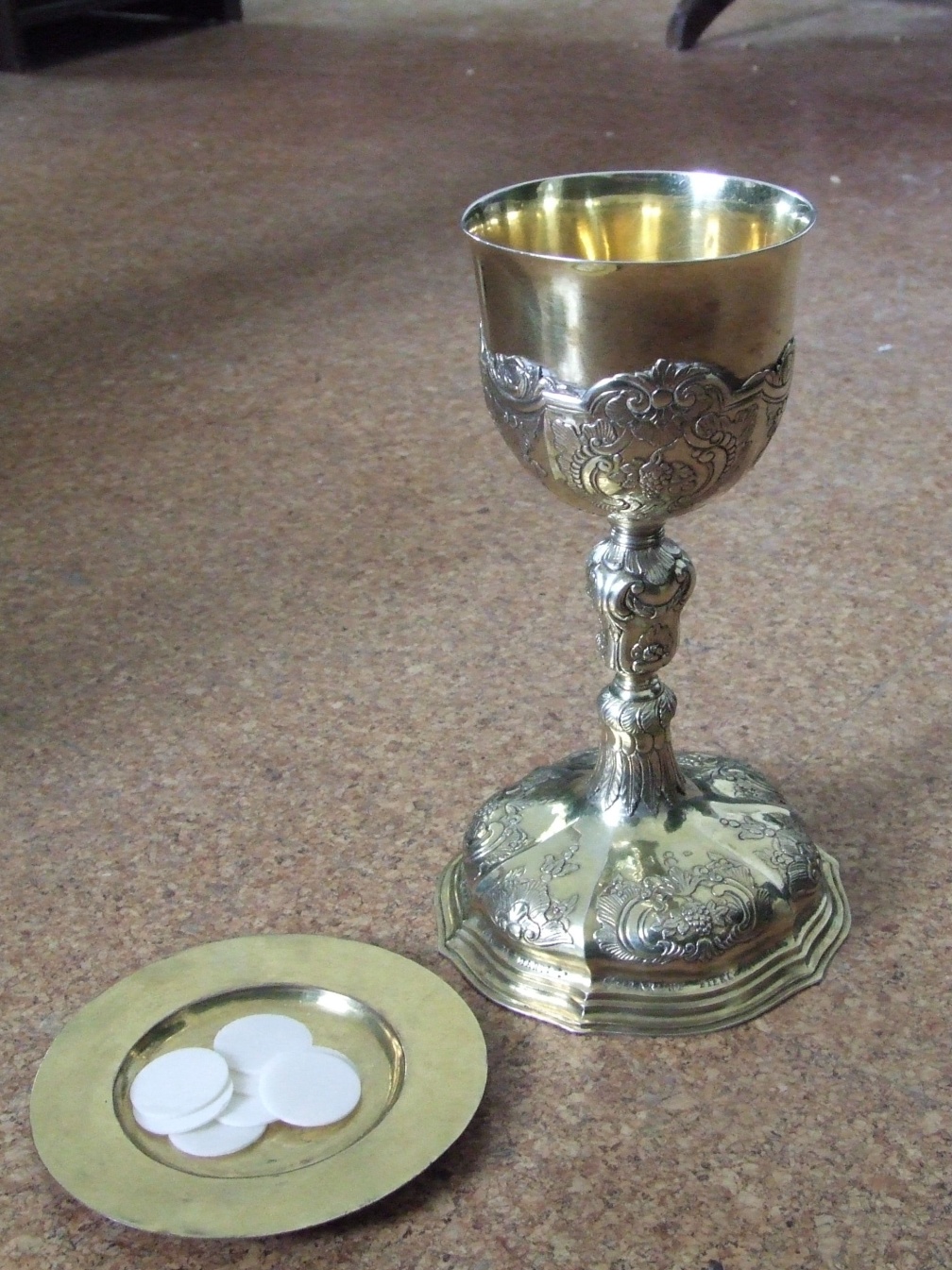 Prefácia - Hore srdcia naše
Eucharistická modlitba
Sanctus – Svätý, svätý, svätý
Otče náš
Slová ustanovenia
Agnus Dei – Baránok Boží